Computação Gráfica
Aula 9: Interpolação em Triângulos
Obs: Estudar dividir essa aula em duas.
2
LERP
https://learn.microsoft.com/en-us/windows/win32/direct3dhlsl/dx-graphics-hlsl-lerp

https://registry.khronos.org/OpenGL-Refpages/gl4/html/mix.xhtml
3
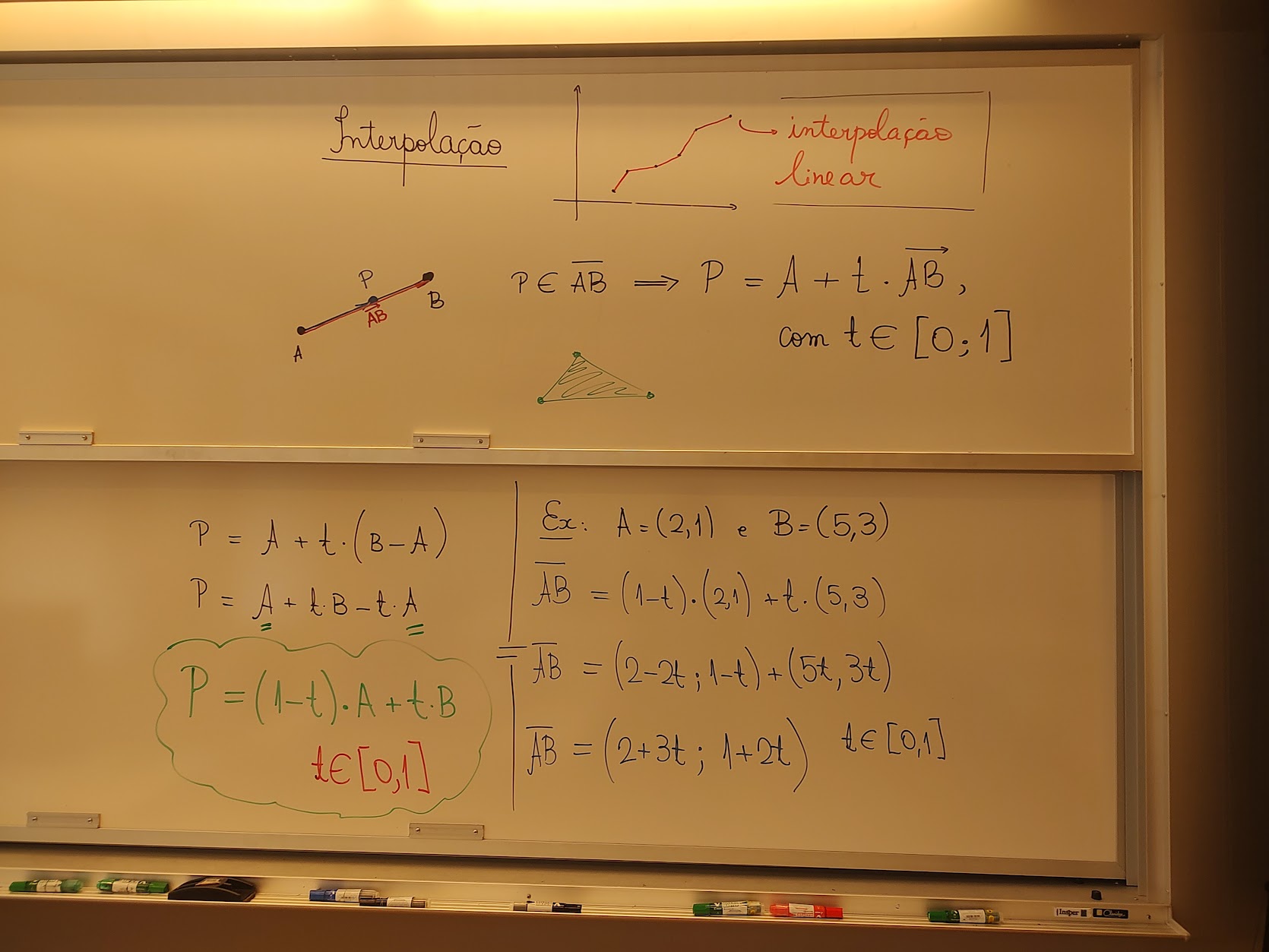 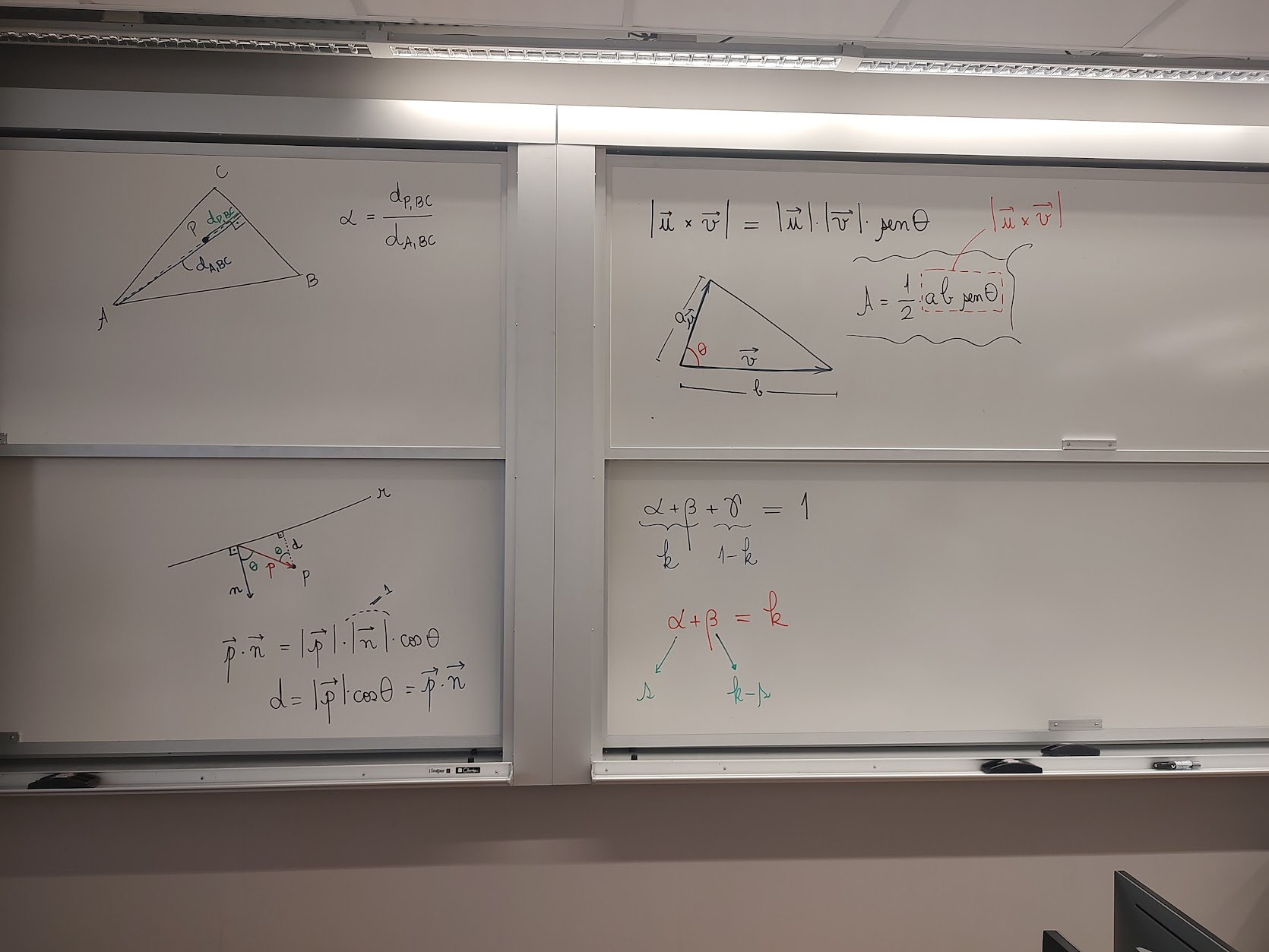 4
Desenhando Triângulos Coloridos
Vamos definir que cada vértice do triângulo possui um valor de cor.

Esses valores são usados para definir um degradê dentro do triângulo.

Se os vértices tiverem todos o mesmo valor de cor, o cálculo é simples.
P2 (R:0, G:0, B:1)
P1(R:0, G:0, B:1)
(R:0, G:0, B:1)
P0(R:0, G:0, B:1)
5
Desenhando Triângulos Coloridos
Mas e se cada vértice tiver uma cor diferente?

Qual a cor de um ponto qualquer dentro do triângulo?

Como podemos interpolar os valores de cor no interior do triângulo?
P2 (R:1, G:0, B:0)
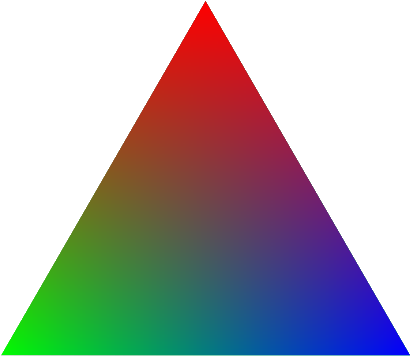 (R:?, G:?, B:?)
P1(R:0, G:0, B:1)
P0(R:0, G:1, B:0)
6
Interpolação no interior de Triângulos
Por que queremos interpolar?
Definir valores pelos vértices e obter valores que variam suavemente pela superfície. Um belo degrade 

O que queremos interpolar?
Cores, Coordenadas de textura, Vetores normais, ...

Como podemos fazer a interpolação?
Coordenadas baricêntricas
7
Coordenadas Baricêntricas
Usando coordenadas baricêntricas para interpolar dados ou atributos de vértices.
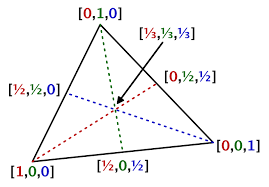 8
Definição de Baricentro
O baricentro é determinado pelo encontro das medianas de um triângulo.
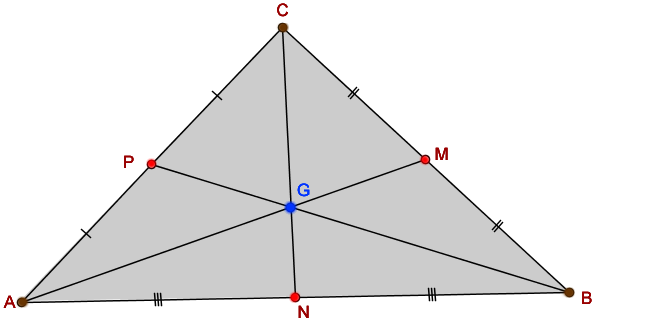 https://mundoeducacao.uol.com.br/matematica/baricentro-triangulo.htm
9
Coordenadas Baricêntricas
Um sistema de coordenadas para triângulos
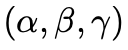 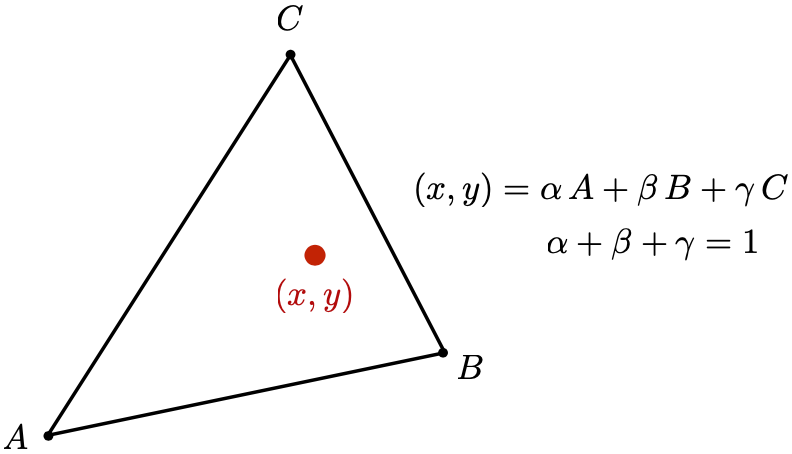 10
Coordenadas Baricêntricas - Exemplo
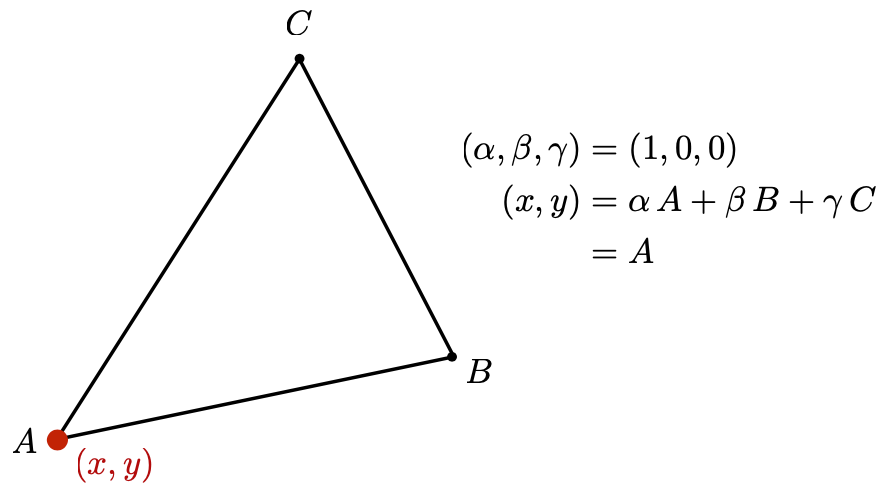 11
Coordenadas Baricêntricas - Exemplo
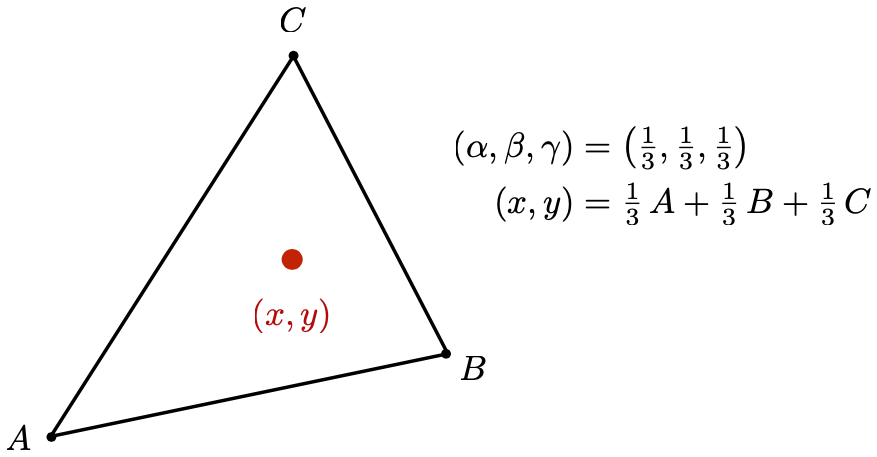 12
Interpolação Linear Pelo Triângulo
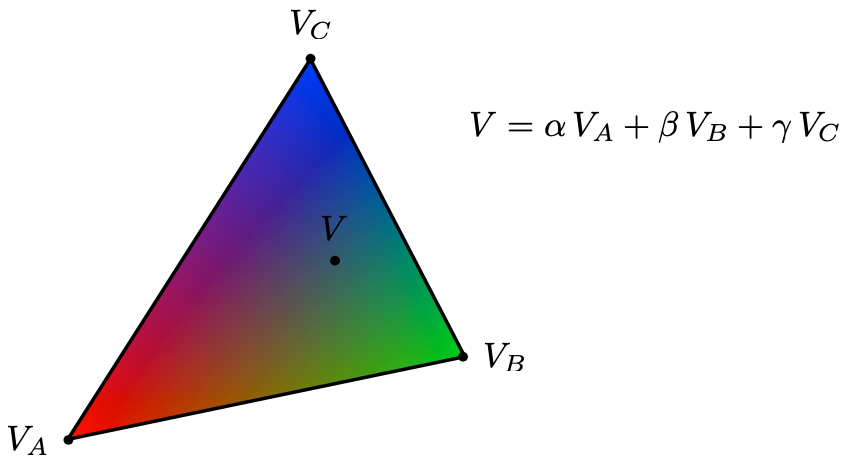 VA, VB, VC podem ser posições, coordenadas de textura, cores, vetores normais, atributos de materiais ...
13
Propostas de cálculos das coordenadas
Ponto de vista geométrico de:
distâncias proporcionais
áreas proporcionais
14
Coordenadas Baricêntricas
Ponto de vista geométrico de distâncias proporcionais
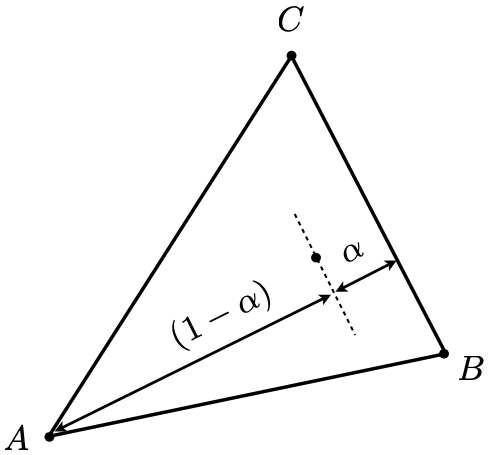 15
Coordenadas Baricêntricas como Distâncias
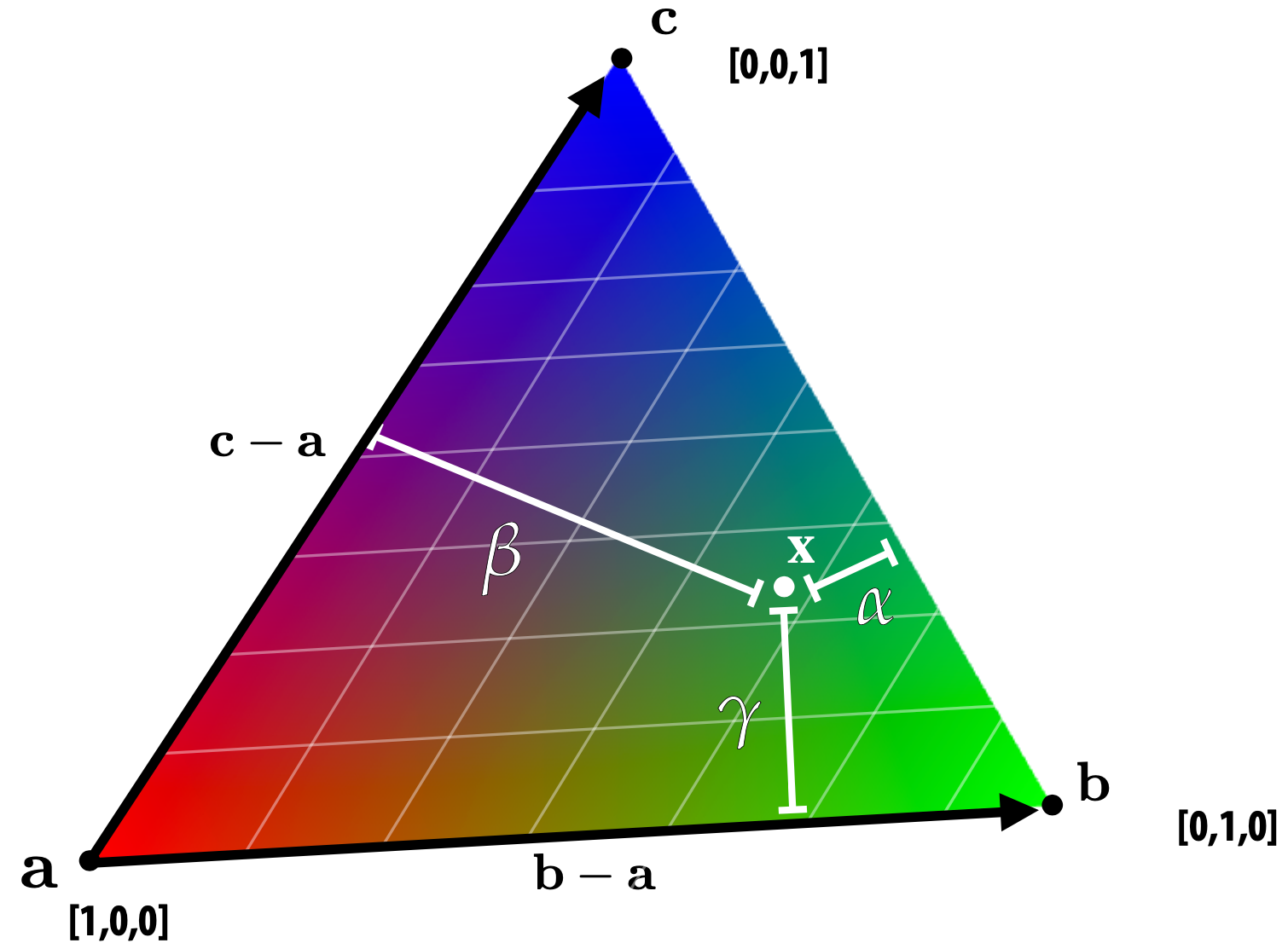 16
Lembrando: Equação da Reta
L(x, y) = p • n = (x – x0 ; y – y0) • (y1 – y0 ; –(x1 – x0))
= (x – x0)(y1 – y0) – (y – y0)(x1 – x0)
= (y1 – y0)x – (x1 – x0)y + y0(x1 – x0) – x0(y1 – y0)
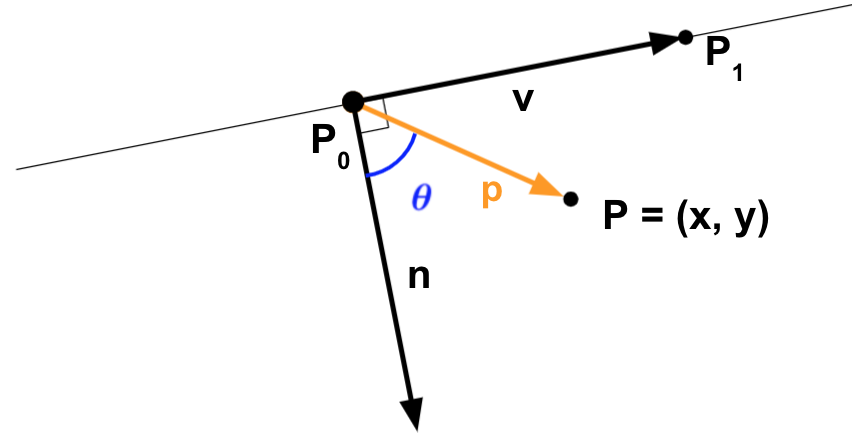 17
Calculando as Coordenadas Baricêntricas
LPQ(x, y) é a distância do ponto (x,y) até a linha PQ.
LPQ(x, y) = (y1 – y0)x – (x1 – x0)y + y0(x1 – x0) – x0(y1 – y0)
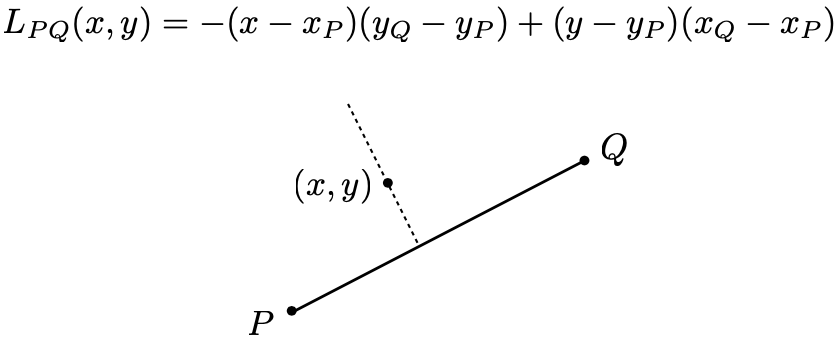 Obs: Cuidado com os sinais, lembre-se de que nas coordenadas da tela o Y aponta para baixo então seus cálculos podem ficar com valores invertidos.
18
Coordenadas Baricêntricas
Ponto de vista geométrico – distâncias proporcionais
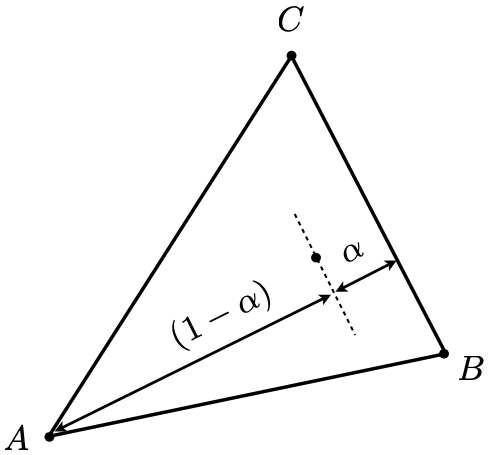 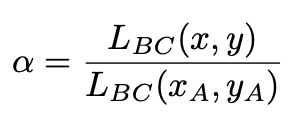 Construções similares para as outras coordenadas
19
Fórmulas das Coordenadas Baricêntricas
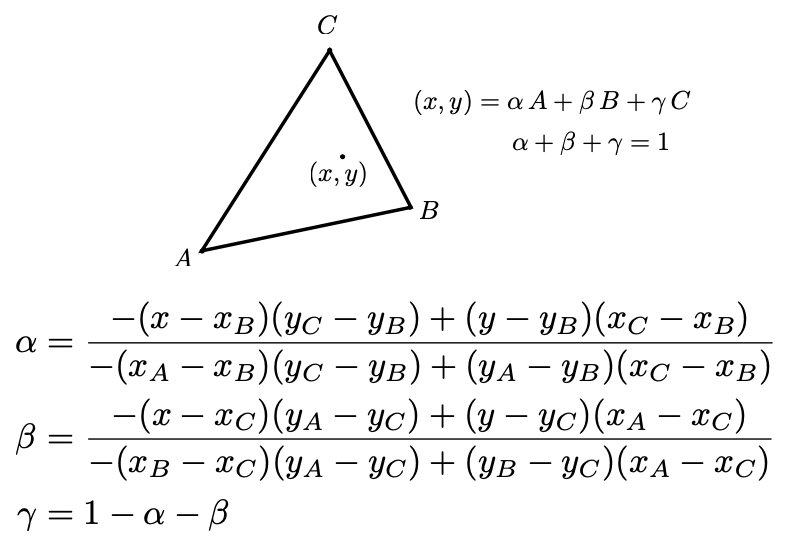 20
Área de um triângulo
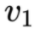 altura
base
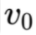 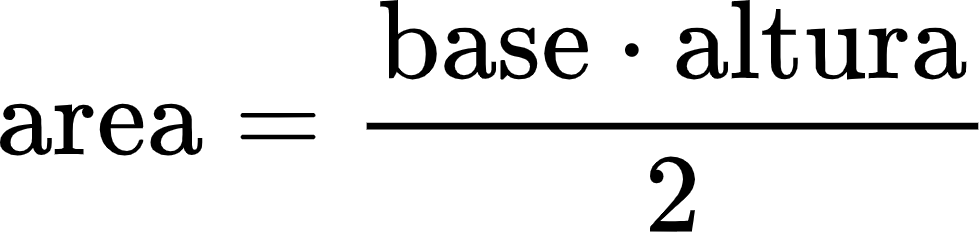 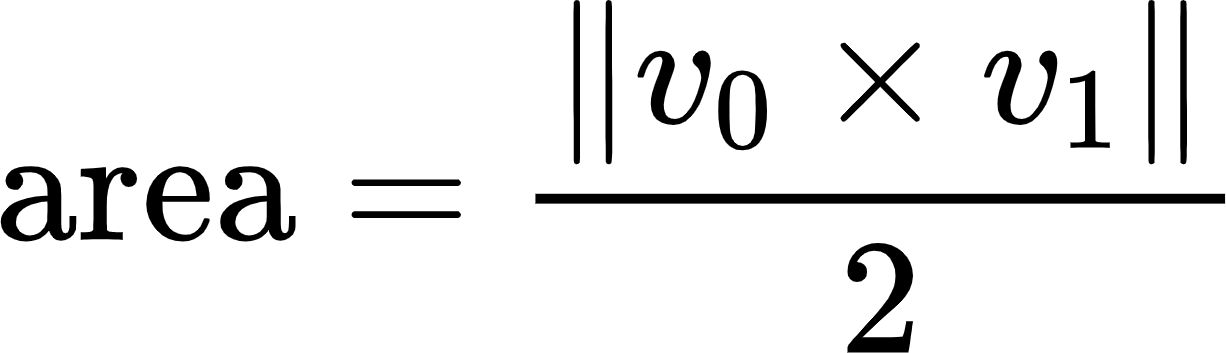 21
Área do Triângulo
Area = |x0(y1–y2) + x1(y2–y0) + x2(y0–y1)| / 2
(x2, y2)
(x1, y1)
(x0, y0)
22
Coordenadas Baricêntricas
Ponto de vista geométrico de áreas proporcionais
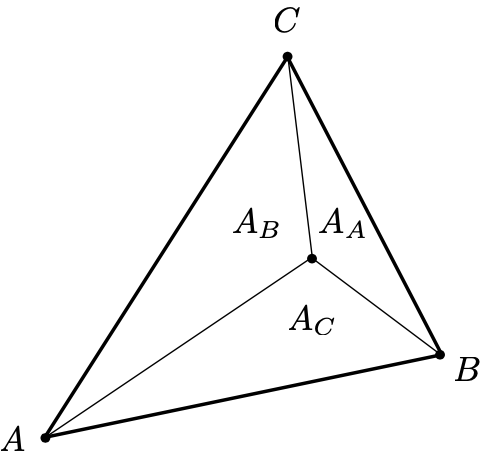 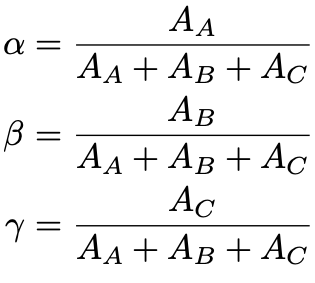 Obs: Essa abordagem tem vantagens se você estiver usando produtos vetoriais nos seus cálculos.
23
[Speaker Notes: Truque:]
Processo de Rasterização
O triângulo é projetado na tela, ou seja, os vértices do triângulo são convertidos do espaço da câmera (3D) para o espaço da tela (2D).
Se um pixel se encontra dentro do triângulo, as coordenadas baricêntricas desse pixel são calculadas para interpolar os valores dos vértices e identificar o valor do pixel.
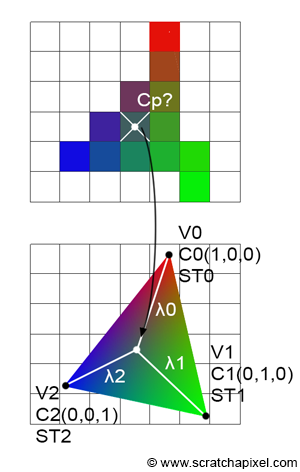 24
Mapeamento de Texturas
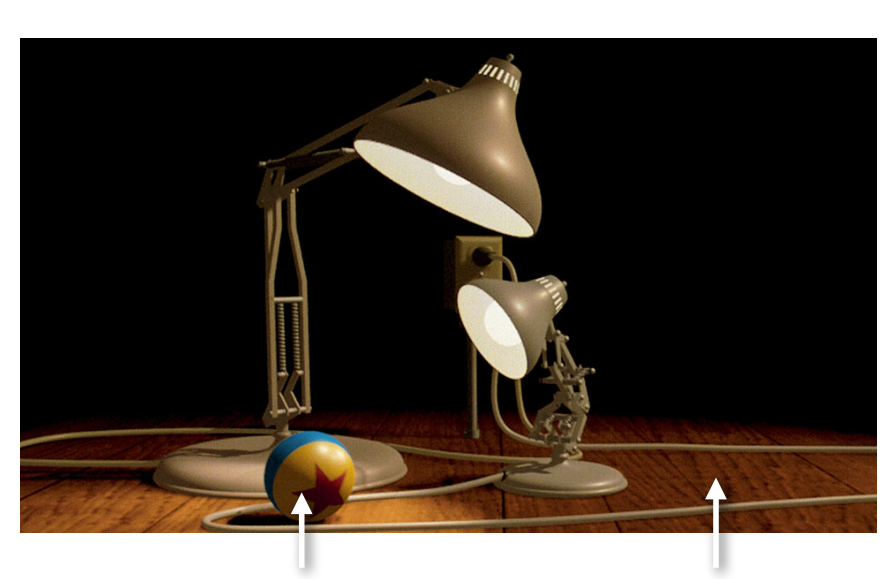 padrão na bola
padrão na madeira
25
Realismos das Superfícies
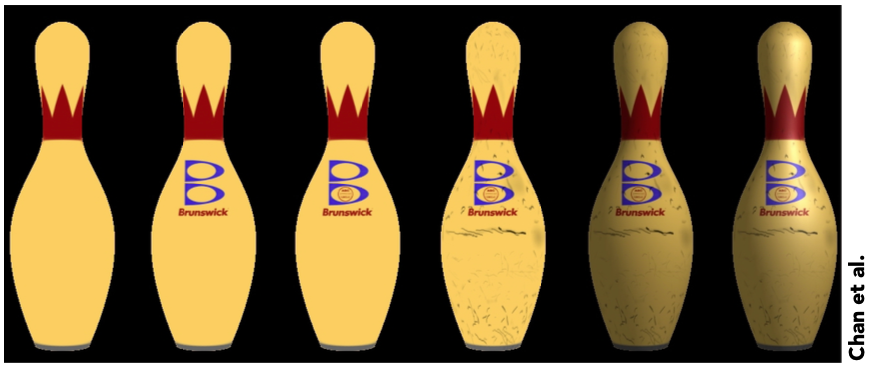 Adiciona detalhes sem aumentar a complexidade geométrica
Se aplica uma imagem na geometria ou se pinta proceduralmente
26
Três Espaços
As superfícies habitam o espaço 3D do mundo
Cada ponto das superfícies 3D também tem uma posição onde fica na tela 2D e na textura 2D.
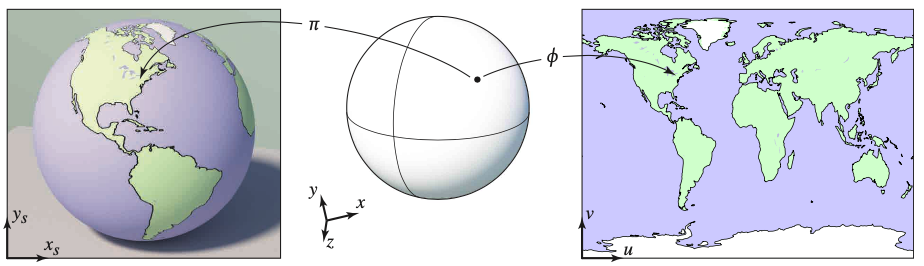 Espaço da Tela
Espaço do Mundo
Espaço da Textura
27
Coordenadas de Textura
As coordenadas de Textura definem um mapeamento das coordenadas nas superfícies (pontos 3D no triângulo) para coordenadas de textura (pontos 2D na imagem).
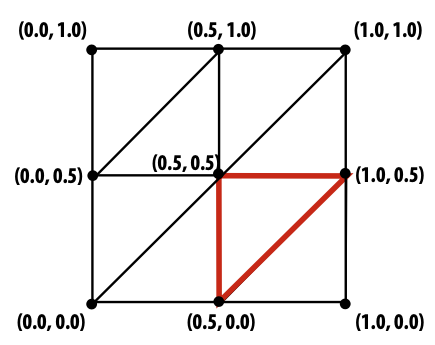 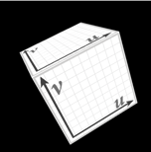 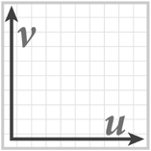 Resultado final renderizado (cubo inteiro mostrado).
Localização do triângulo após a projeção na tela mostrada em vermelho.
As coordenadas de textura são definidas num espaço normalizado [0,1]2. Localização do triângulo destacado no espaço de textura mostrado em vermelho.
Oito triângulos (uma face de um cubo) com parâmetros de superfície fornecida como coordenadas de textura por vértice.
28
Mapeamento das coordenadas de textura.
29
https://www.wikiwand.com/en/Texture_mapping
Textura Aplicada na Superfície
Renderização com textura
Textura
Renderização sem textura
Cada triângulo "copia" um pedaço da textura para a superfície.
30
UV Layout
O processo pelo qual as faces são dispostas na superfície da textura é chamado de layout UV.
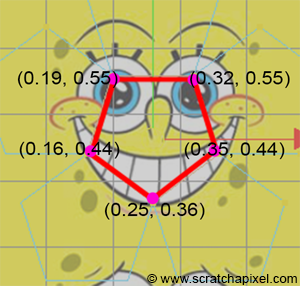 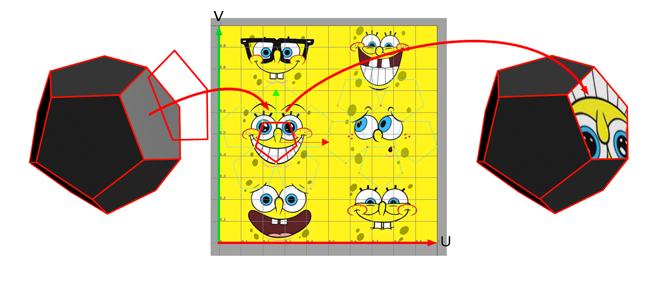 v
u
31
[Speaker Notes: https://www.scratchapixel.com/lessons/3d-basic-rendering/introduction-polygon-mesh]
Mapeamento de Texturas
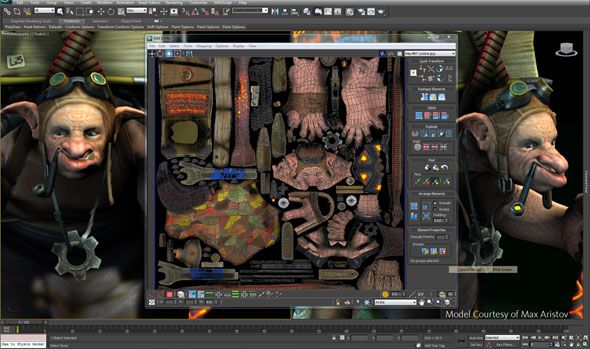 Autodesk Student Amassdor
Guest & Visiting Lecturer
Ali Sajjad
32
[Speaker Notes: https://forums.autodesk.com/t5/3ds-max-modeling/combine-two-model-textures-in-one-and-export-as-jpg/td-p/6952403]
Operação de Mapeamento de Textura
Ao rasterizar a tela no ponto(x, y) identificar o peso das coordenadas:
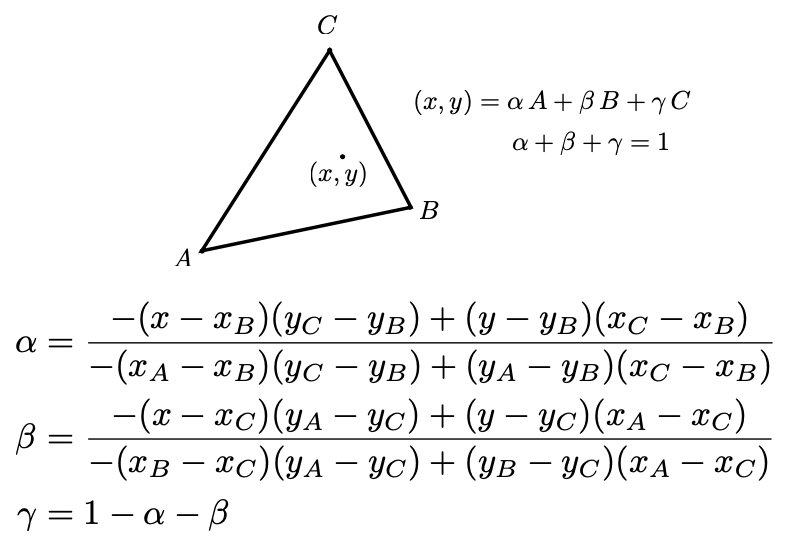 Os valores das coordenadas de textura são dois (u, v) que são definidos em cada vértice.

Use as mesmas interpolações para identifica o valor da coordenada de textura em (x, y) para valores (u, v)
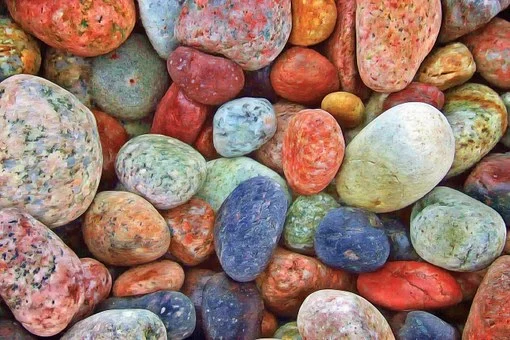 Avaliar o valor da cor na textura nas coordenadas (u, v) da textura.
u
v
33
[Speaker Notes: https://pixabay.com/images/search/texture/]
Médias
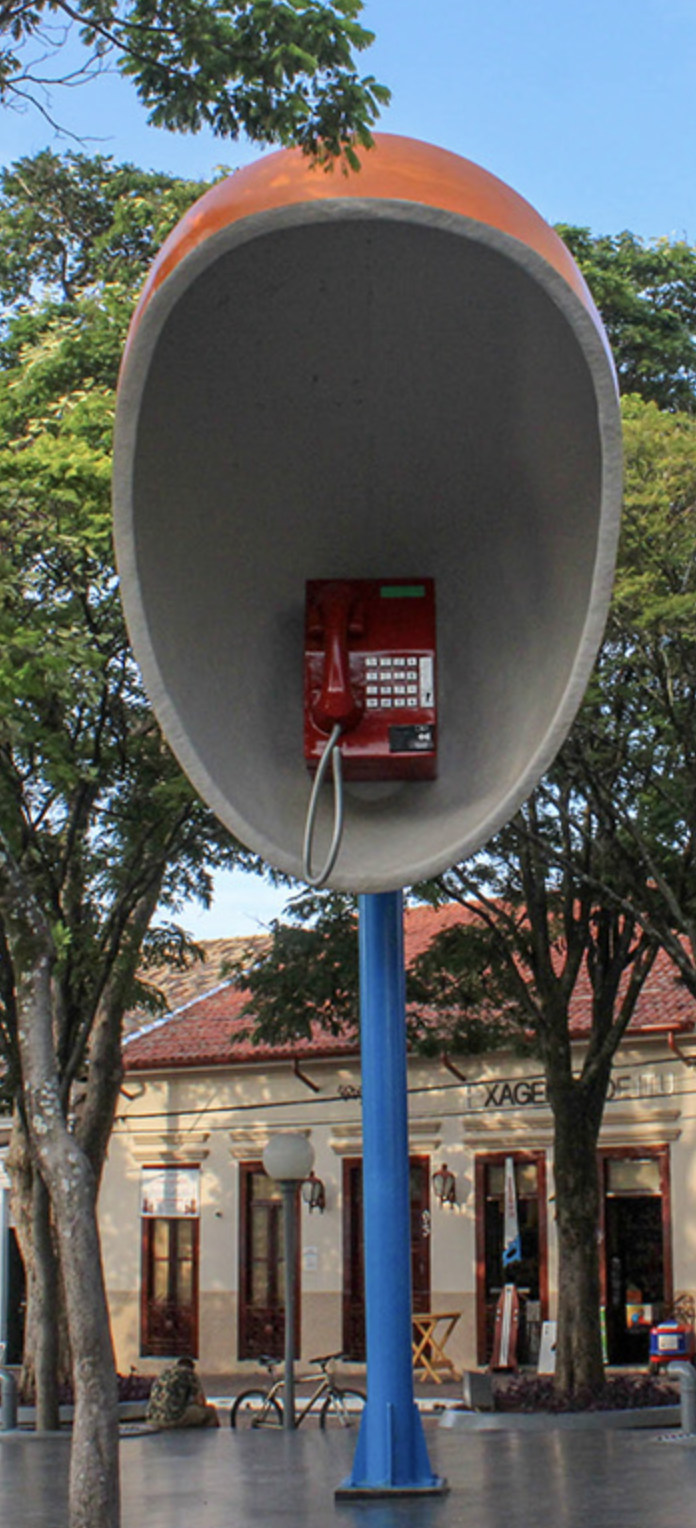 Prof. Luciano e Fabio Orfali foram até Itú ver o grande orelhão da cidade. A distância é de ~100 km, assim eles dividiram ½ a ½ a condução para a ida.
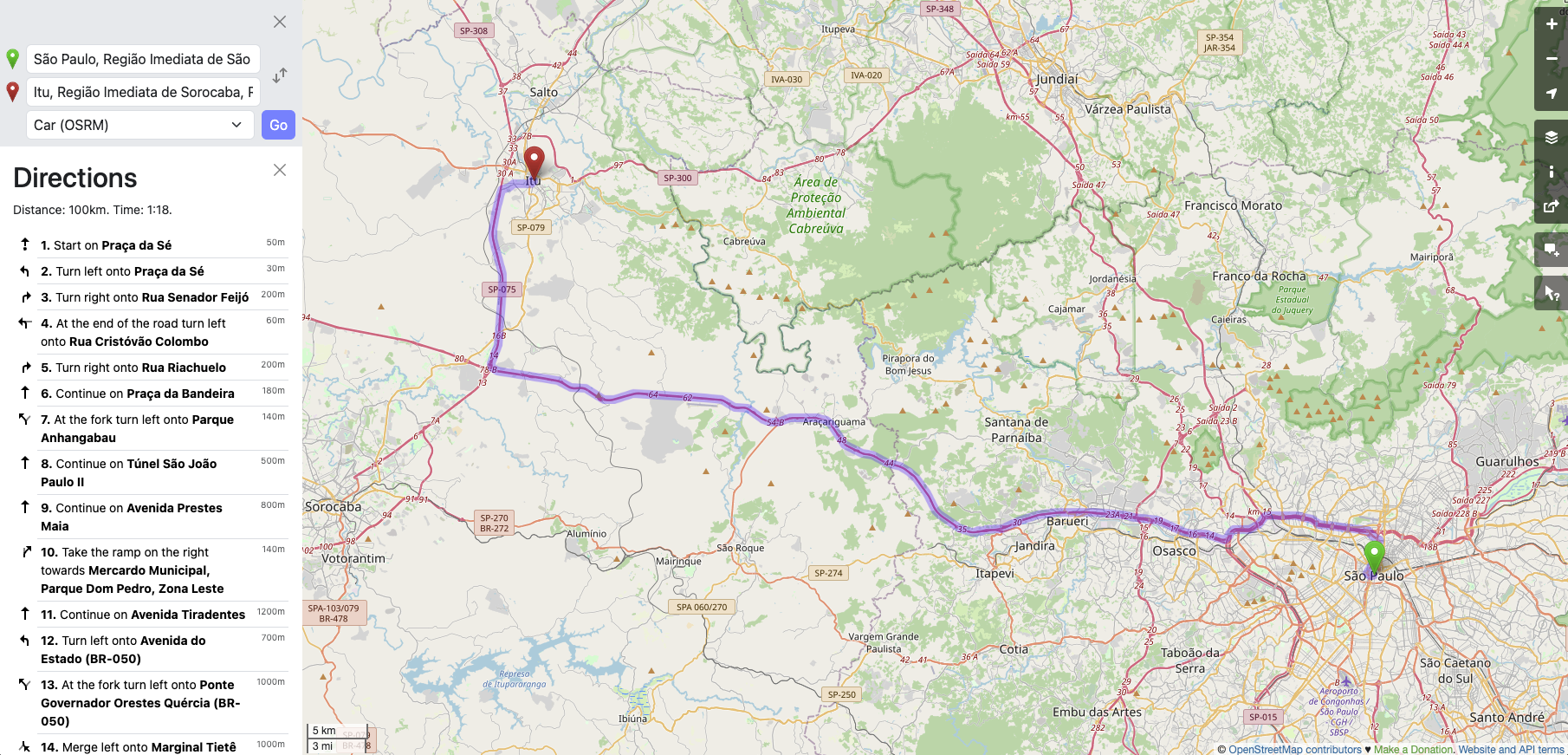 Médias
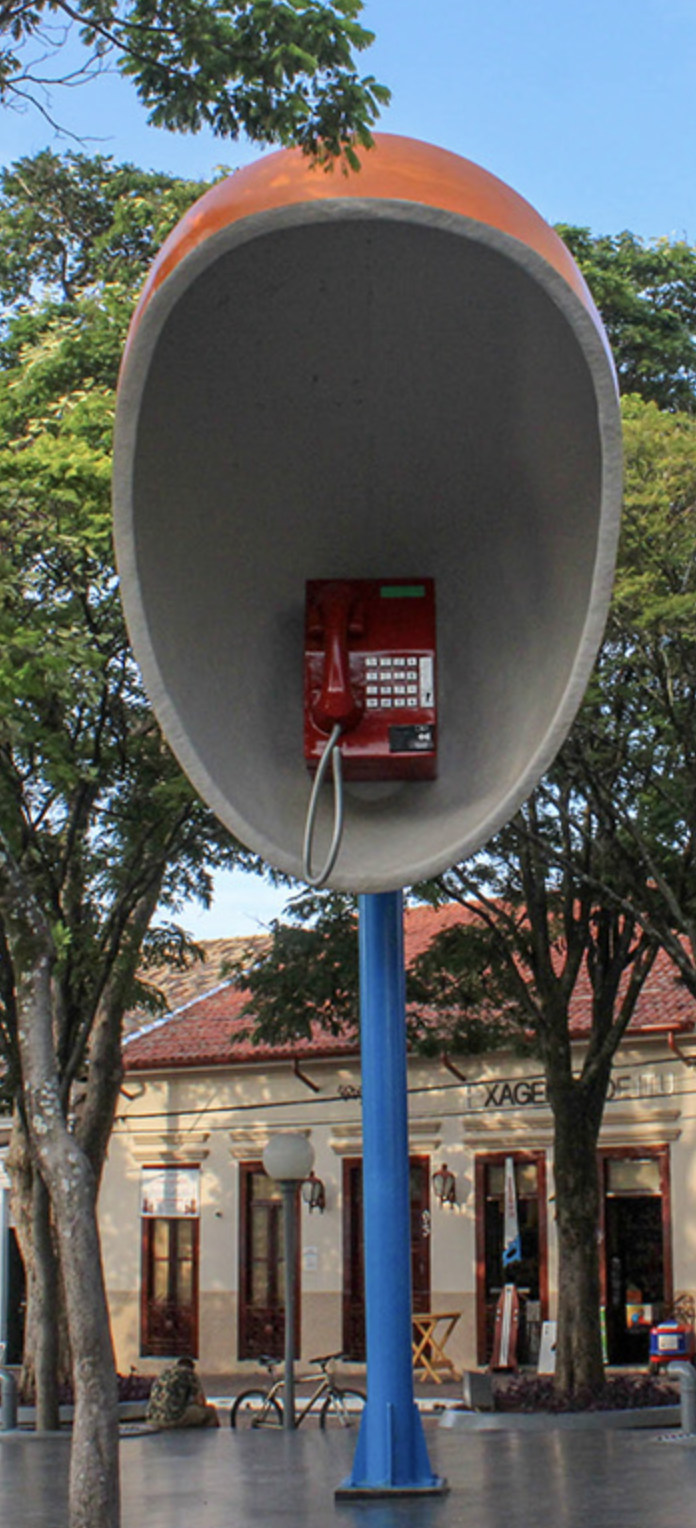 O prof. Luciano dirigiu a 100 km/h até Araçariguama que fica a 50 km de São Paulo, já o prof. Fabio dirigiu o restante a 125 km/h.
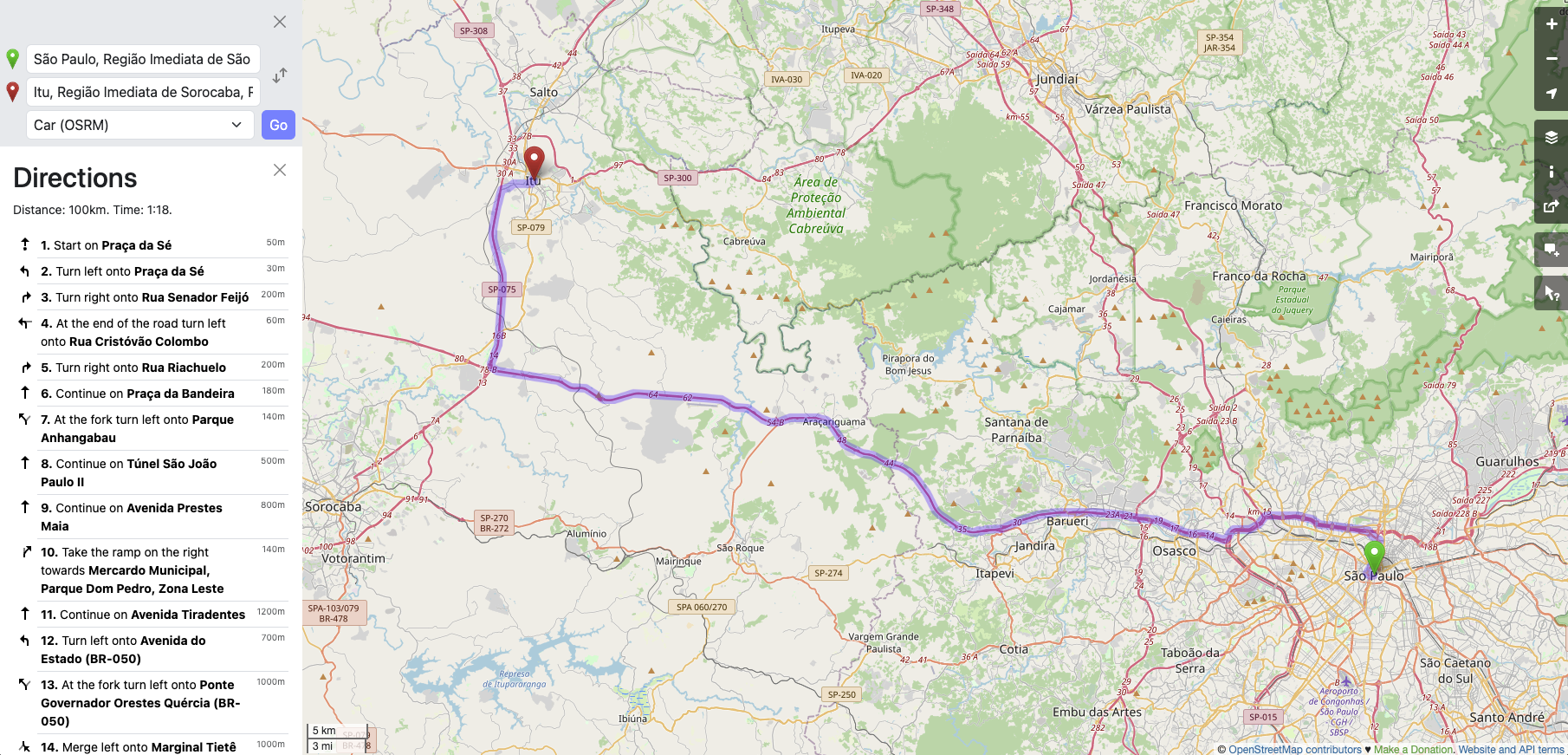 Fazendo as contas: São Paulo -> Itú
São Paulo até Araçariguama
50 km de São Paulo
100 km/h

Qual foi a velocidade média desse percurso?
Araçariguama até Itú
50 km
125 km/h
= 112.5 km/h ?
Refazendo as contas: São Paulo -> Itú
Foram:
50 km a 100 km/h = 0.5h
50 km a 125 km/h = 0.4h

Tempo total = 0.9h

Usando a fórmula de velocidade:
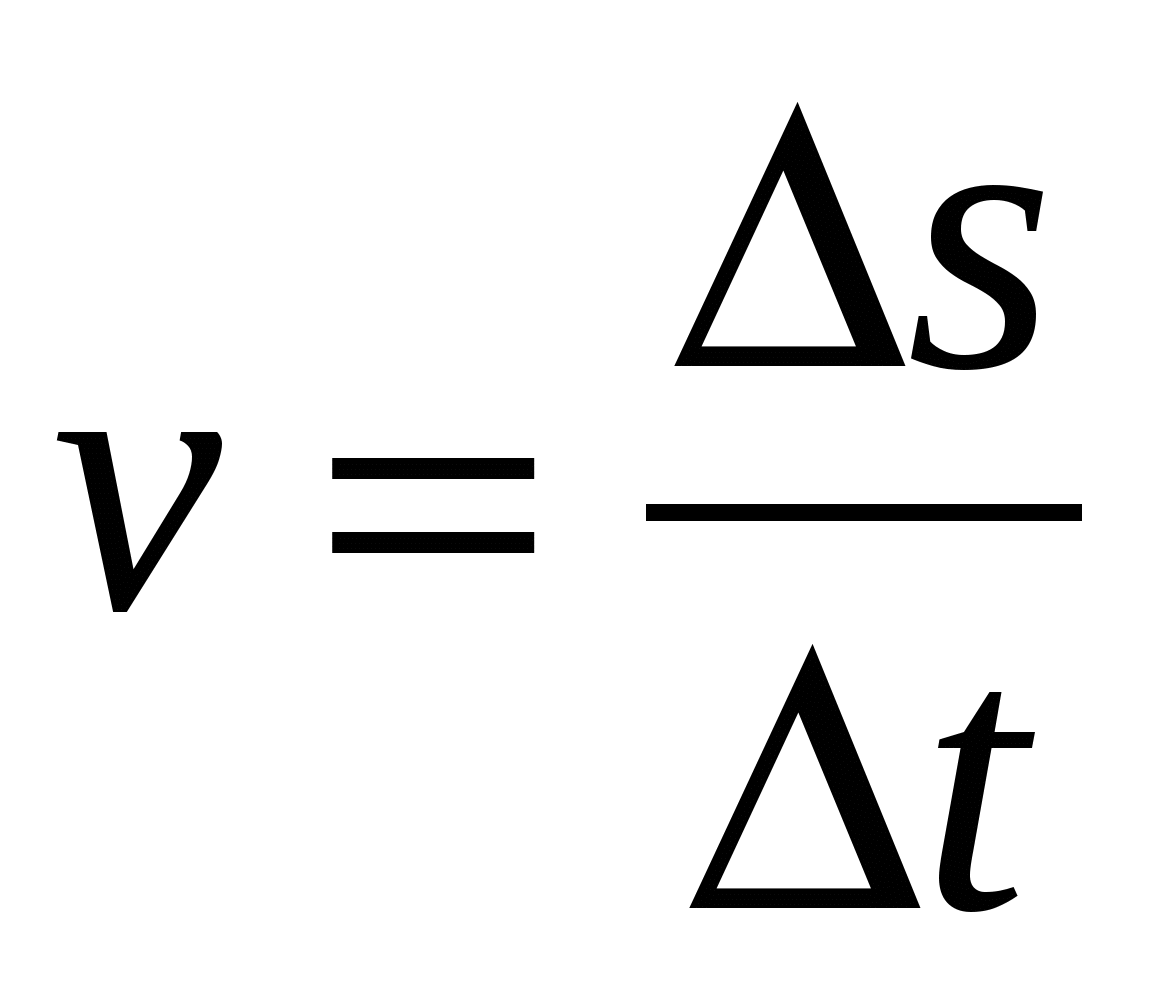 100 / 0.9 ≈ 111,1 km/h
Problema: Como a distância está fixa, o que realmente influenciou a velocidade média é o tempo gasto em cada parte do trajeto, que está no denominador, não a distância.
Média Harmônica
Pode ser necessária quando lidamos com taxas ou razões.
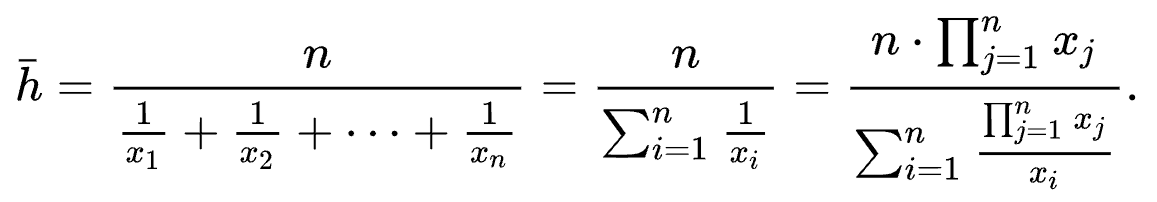 Restrições:
Valores Não Nulos: A média harmônica não pode ser calculada se um dos valores da amostra for zero;
Valores Positivos: Embora a média harmônica possa tecnicamente ser calculada com valores negativos, seu uso faz mais sentido com valores positivos.
Conferindo as contas: São Paulo -> Itú
São Paulo até Araçariguama
50 km de São Paulo
100 km/h

Qual foi a velocidade média desse percurso?
Araçariguama até Itú
50 km
125 km/h
A velocidade média da ida foi de 111.1 km/h
Médias
Na volta o prof. Luciano dirigiu novamente a 100 km/h até Osasco (80 km) e o prof. Fabio dirigiu o restante (20km) a 125 km/h. Qual foi a velocidade média nesse caso?
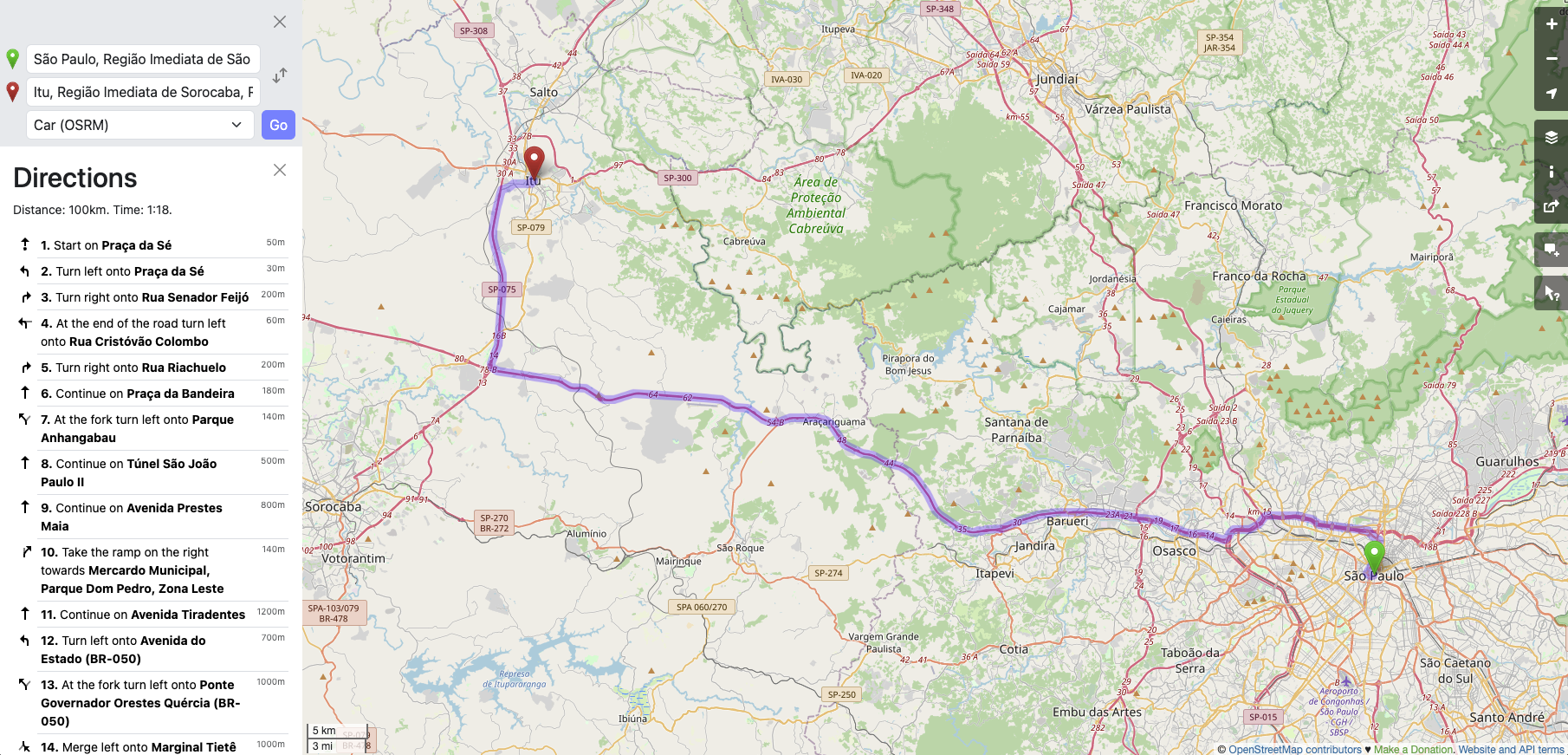 Média Harmônica Ponderada
Com um conjunto de pesos wi associados ao conjunto de valores xi a média harmônica ponderada é definida por:
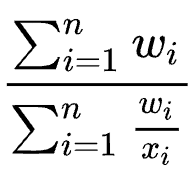 Fazendo as contas: Itú -> São Paulo
A velocidade média da volta foi de 104.167 km/h
42
Projeções Perspectivas Cria Não Linearidades
Uma interpolação no espaço da tela (2D) não é a mesma de no espaço da câmera (3D).








Uma interpolação linear nas coordenadas do mundo produz uma interpolação não linear nas coordenadas da tela!
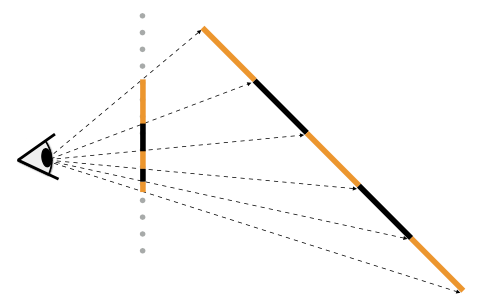 Deveria ser:
Porém fica:
Plano de Imagem
43
Projeção Perspectiva e Interpolação
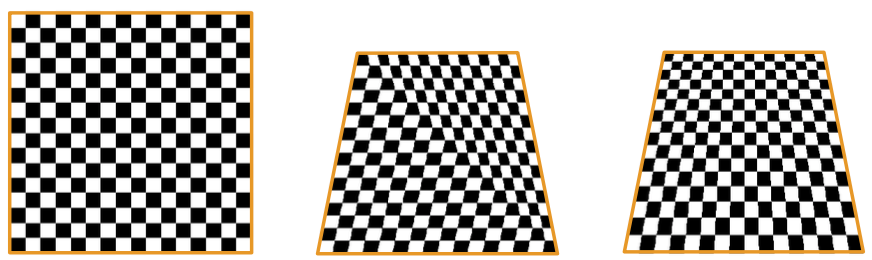 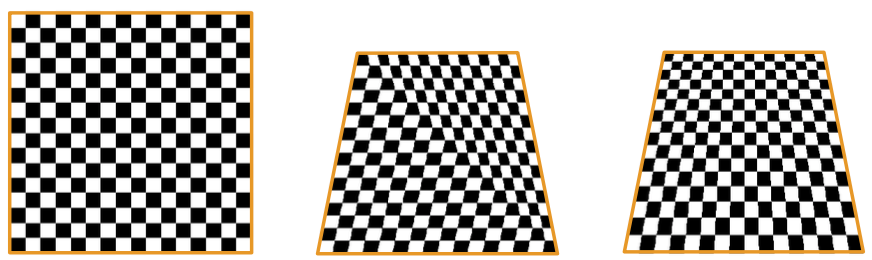 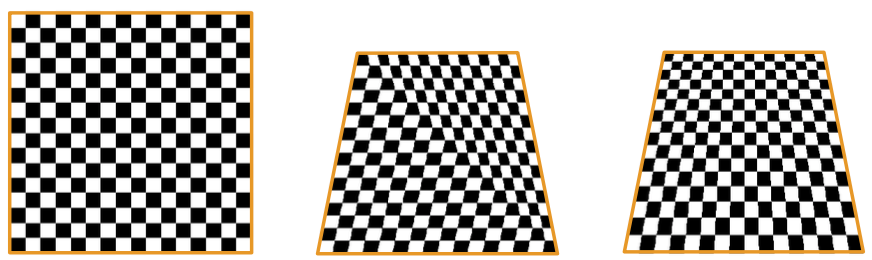 Imagem correta
Textura
Plano inclinado com uma projeção perspectiva
O que está errado?
44
Projeção Perspectiva e Interpolação
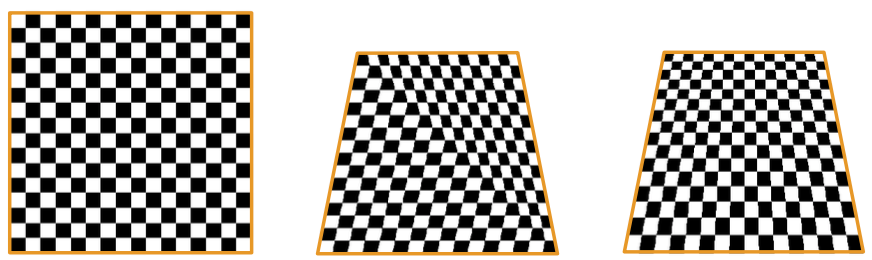 Imagem correta
Textura
Interpolação baricêntrica de coordenadas de textura no espaço da tela (2D)
45
Mapeamento de texturas Afim
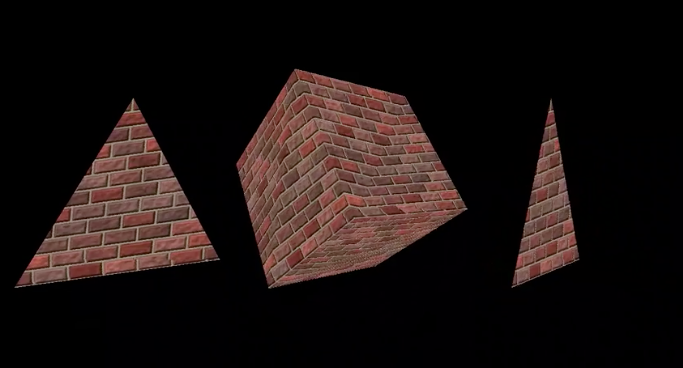 https://www.reddit.com/r/GraphicsProgramming/comments/fhvrhl/learning_3d_graphics_implemented_affine_texture/
46
PlayStation 1
O PS1 não tinha texturas corrigidas pela perspectiva. Hoje o PGXP (Parallel / Precision Geometry Transform Pipeline) é um aprimoramento para a emulação do PlayStation que produz geometrias 3D de alta precisão.
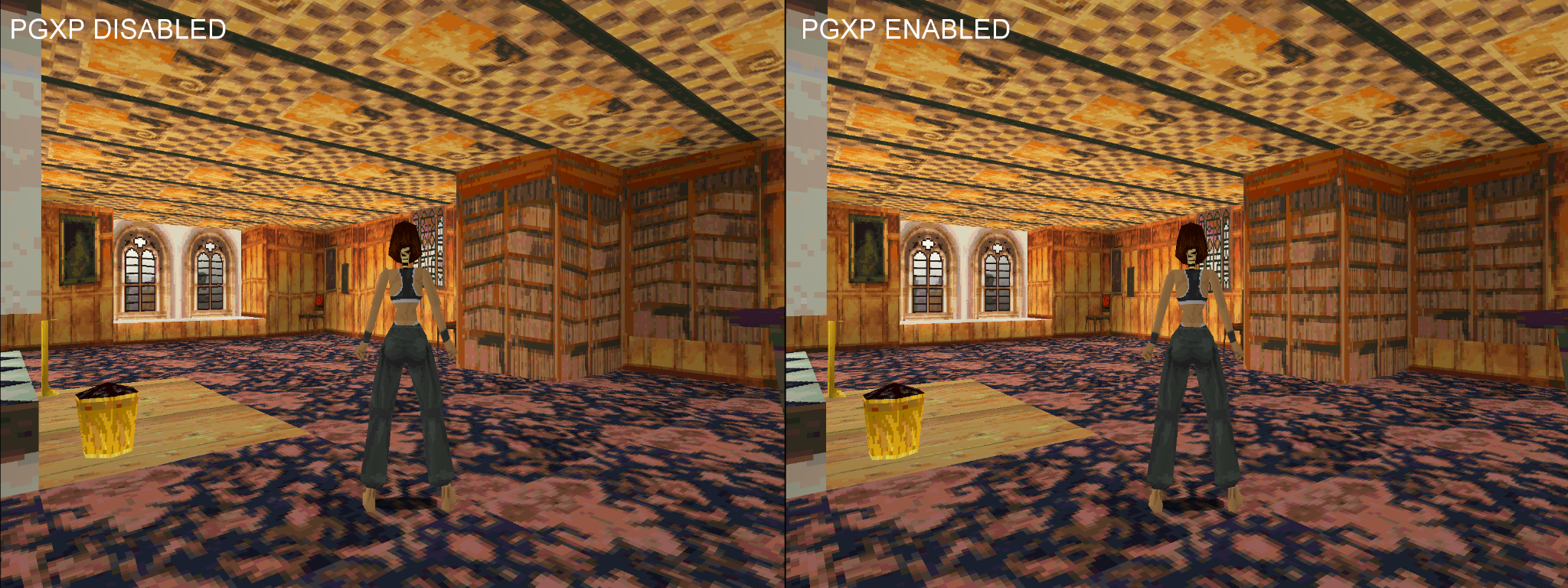 47
[Speaker Notes: https://www.ngemu.com/threads/pcsxr-pgxp.186369/]
Matriz de Transformação Perspectiva (Z)
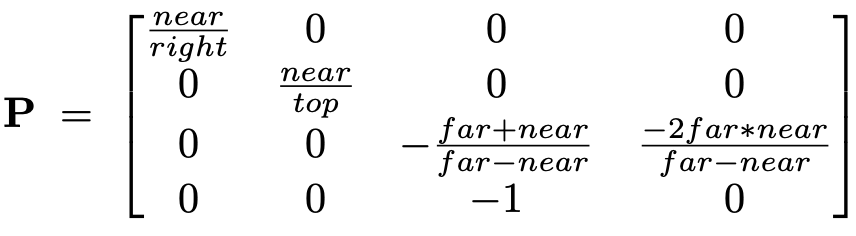 para inverter sinal
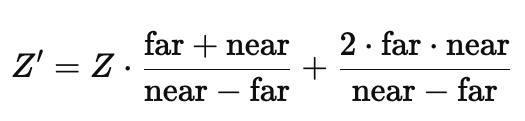 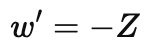 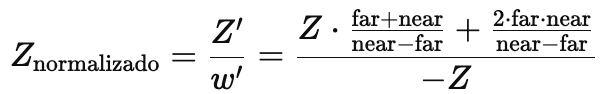 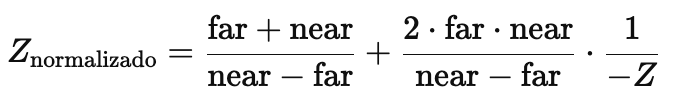 48
Matriz de Transformação Perspectiva (Z)
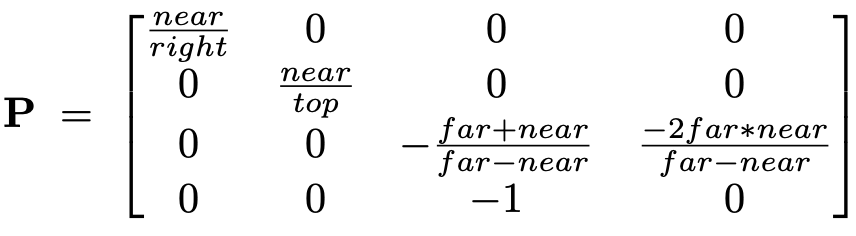 para inverter sinal
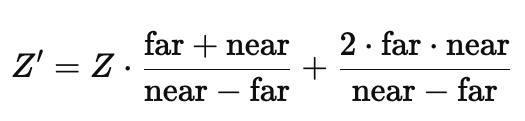 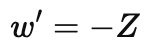 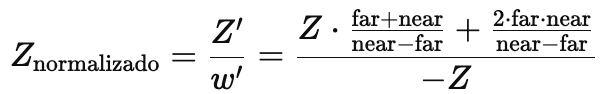 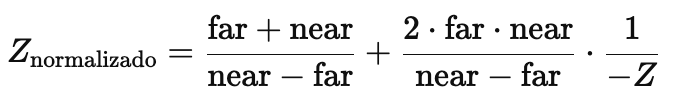 49
Matriz de Transformação Perspectiva (Z)
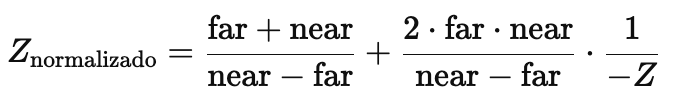 Por exemplo: Se, near = 1 (-1) e far = 10 (-10)
Zn
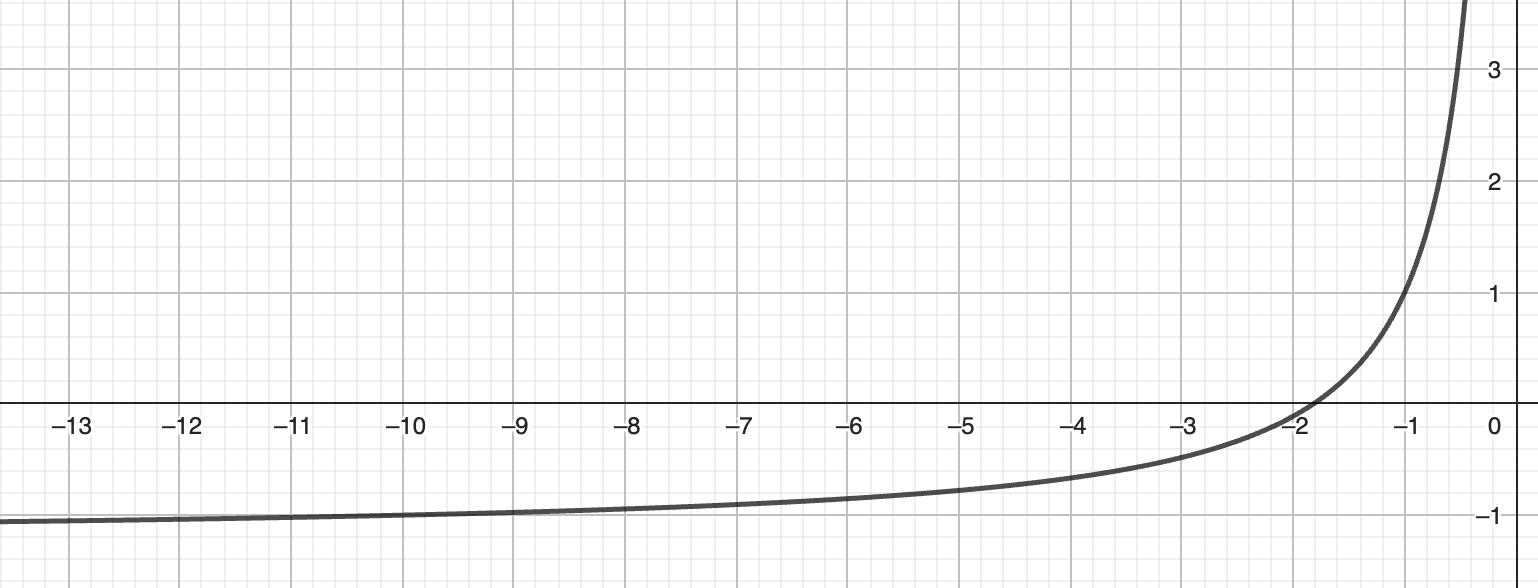 Z
Isso é uma função racional que gera uma hipérbole
50
Média Harmônica Ponderada para Profundidade
Assim, em vez de calcular a média de Z diretamente, utiliza-se 1/Z, que é linear no espaço de projeção, e no final, inverte-se o valor para obter a profundidade correta.
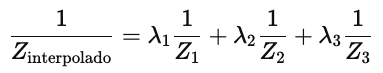 Calculando o Z no interior do triângulo
Assim, usamos o Z dos vértices no espaço da câmera, para calcular o Z de onde estamos amostrando, através da
média harmônica ponderada, com os pesos alfa, beta e gama.
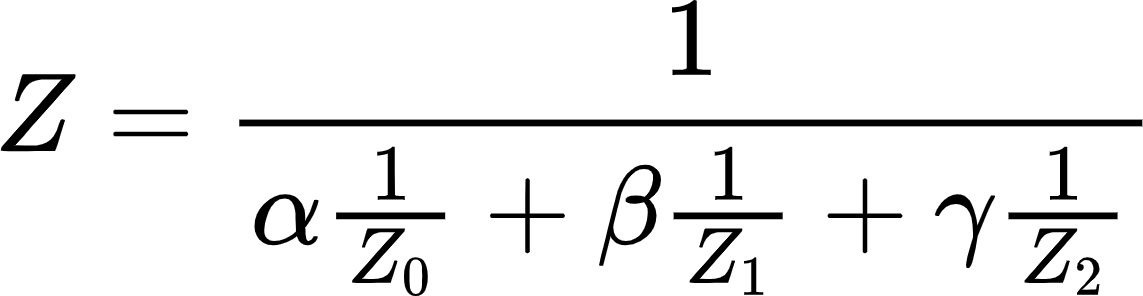 Z ?
P2
P2
P1
P1
P0
P0
52
Média Harmônica Ponderada
Faça os cálculos com os valores de Z no espaço da câmera (view)
	não use NDC
Use os valores positivos (inverta o sinal da coordenada Z)
Isso garante que não terá maiores deformações.
E que sempre os valores serão maiores que zero.
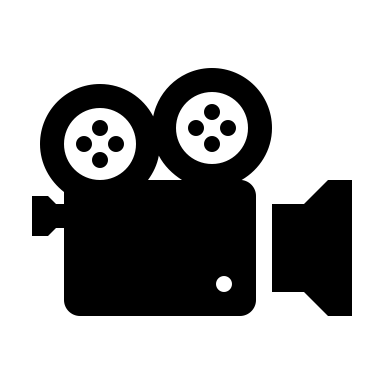 z
(0,0,0)
Far
Near
1000
0,1
53
Interpolação não linear em Z pelo Triângulo
V2
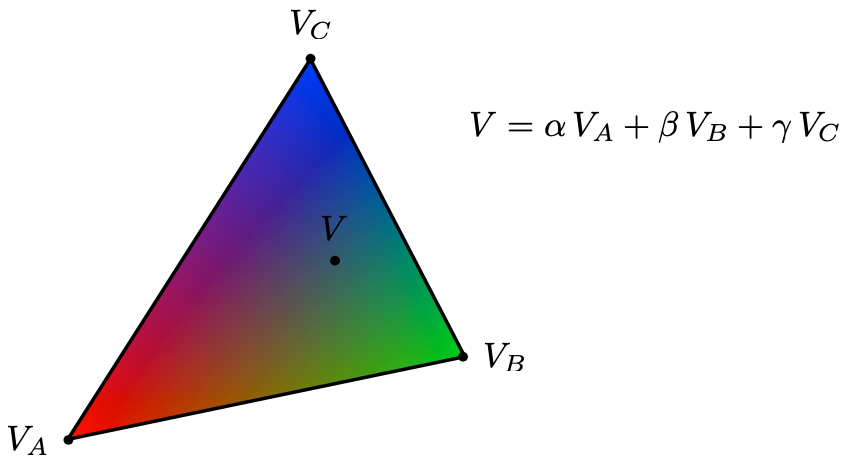 V = ?
V1
V0
54
Estratégia, usar o Z para calcular os valores
Usar agora o Z dividindo o parâmetro que se deseja interpolar.
E depois multiplica o Z do ponto sendo amostrado.
V2
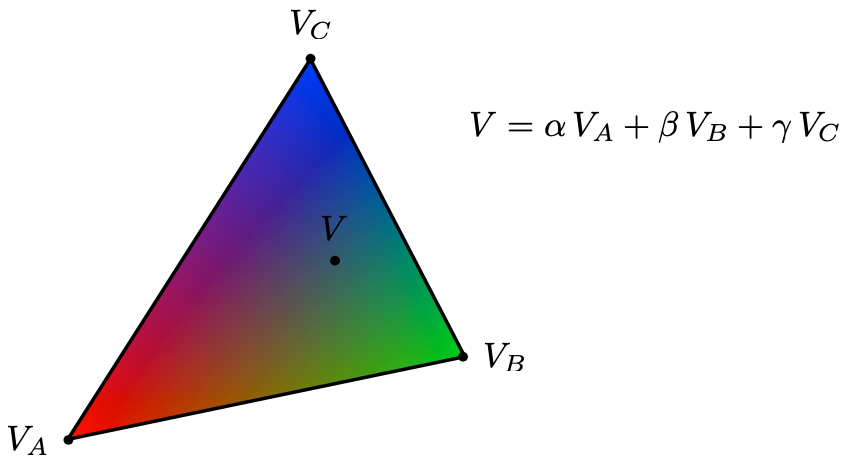 As coordenadas baricêntricas no espaço da tela não são transformações afim. Já se forem interpoladas com a divisão do valor de Z são transformações afim.
V1
V0
Cuidado: o Z a ser usado é do espaço da câmera, não use o Z do NDC!
55
Diferença no resultado quando usada o Z
Interpolação Baricêntrica 2D
Interpolação Baricêntrica 3D
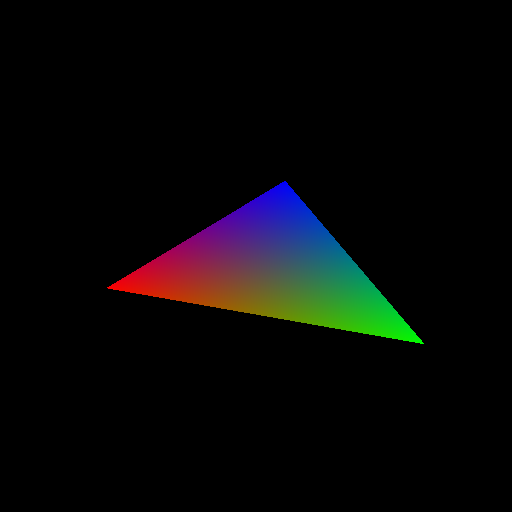 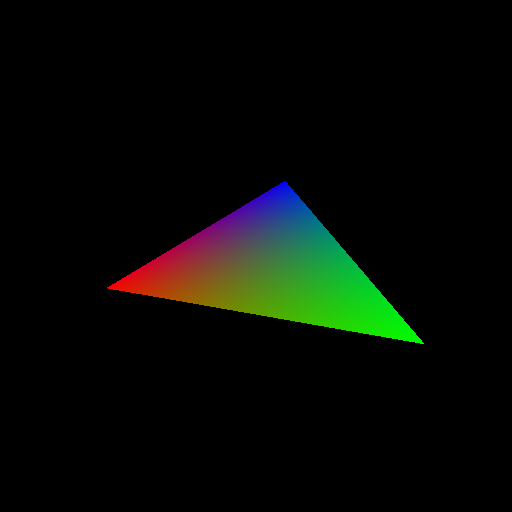 Mais informações em: https://www.scratchapixel.com/lessons/3d-basic-rendering/rasterization-practical-implementation/visibility-problem-depth-buffer-depth-interpolation.html
56
https://www.scratchapixel.com/lessons/3d-basic-rendering/rasterization-practical-implementation/perspective-correct-interpolation-vertex-attributes
[Speaker Notes: Interpolação Baricêntrica 2D]
ATIVIDADE:
Acesse o notebook no site da disciplina.

Crie uma cópia para você e realize todos os exercícios.

Voltamos em 30 minutos?
57
[Speaker Notes: Levamos 40 minutos com a turma (2021.2)]
Computação Gráfica
Luciano Soares
<lpsoares@insper.edu.br>

Fabio Orfali
<fabioO1@insper.edu.br>